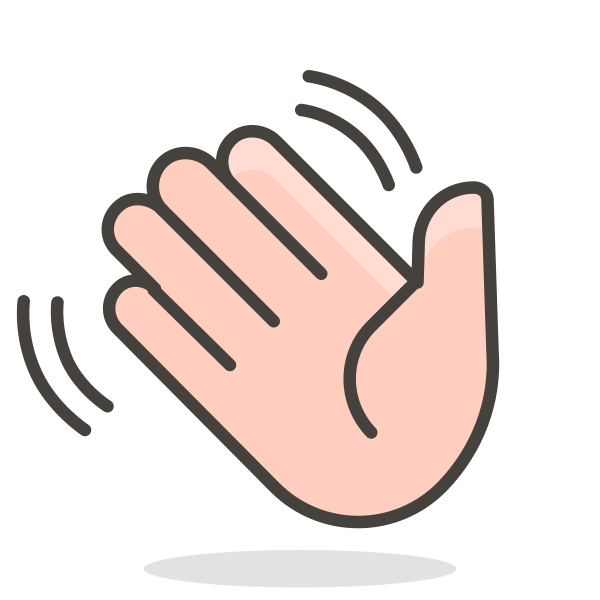 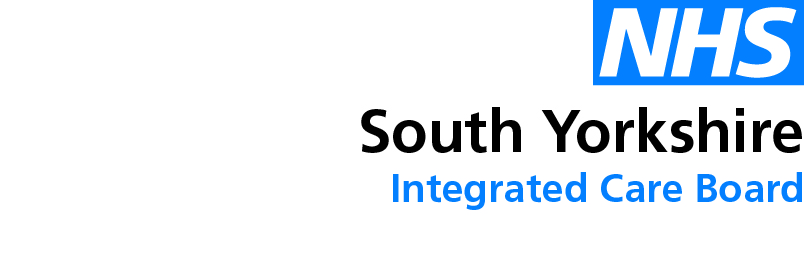 Welcome - We will start at 12:30Area Prescribing Group – Learning Lunch17 April 2024Sheffield Medicines and Prescribing
[Speaker Notes: DO we then remove this slide when we publish it on the intranet ?]
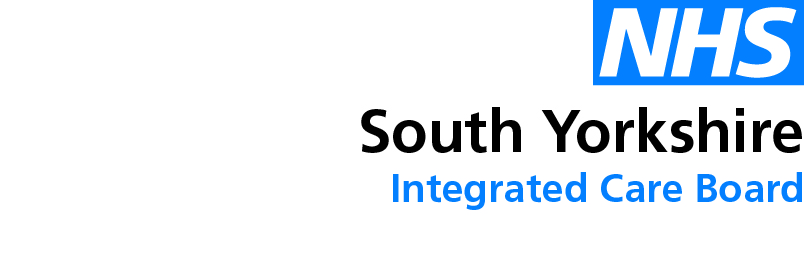 Introductions
Helen Taylor – Clinical Pharmacist 

Barbara Obasi – Clinical Effectiveness Pharmacist

Emily Parsons – Medicines Governance Pharmacist

	
   House Keeping


 

Feedback welcome – see form in chat
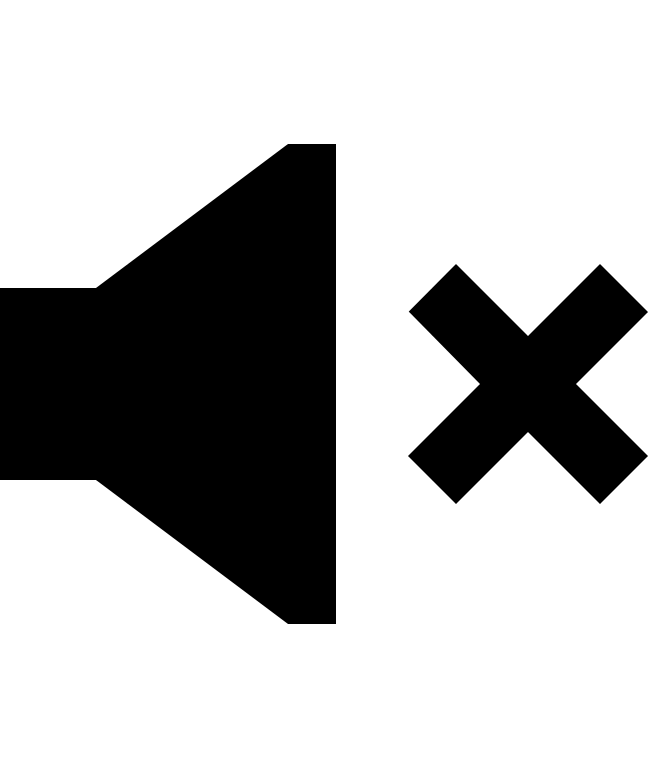 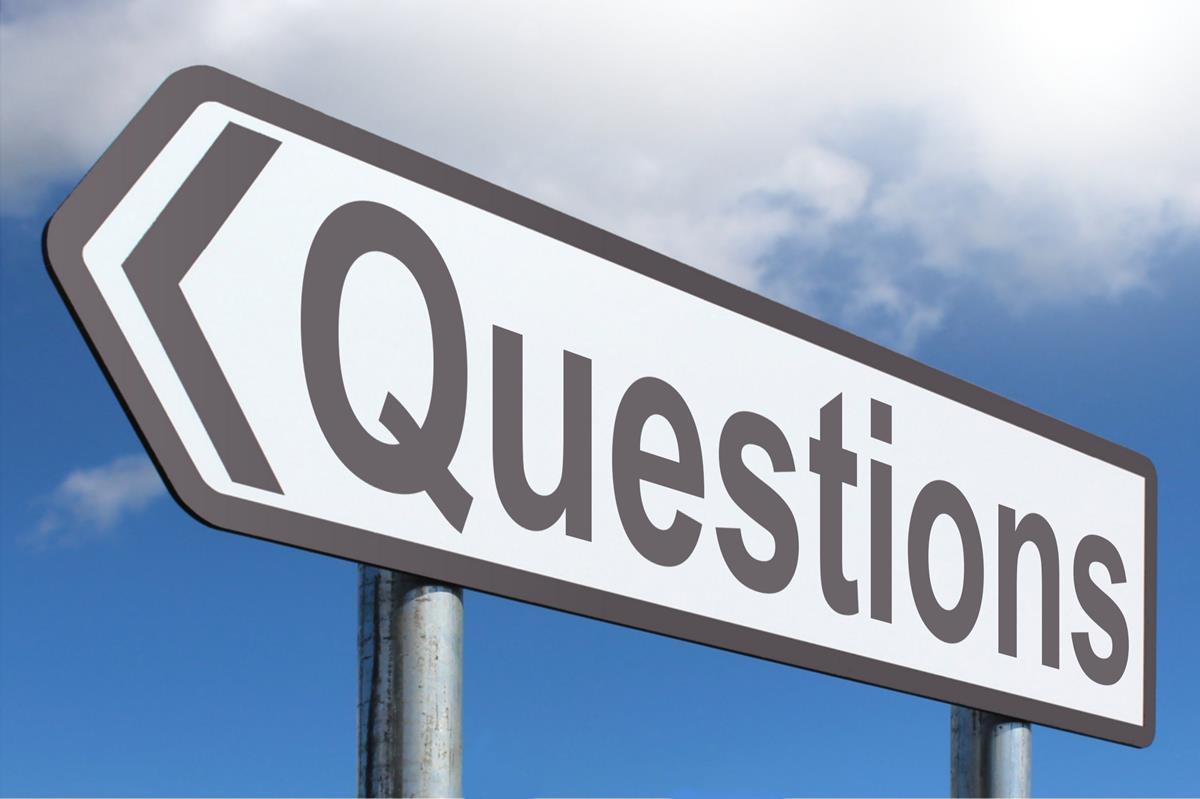 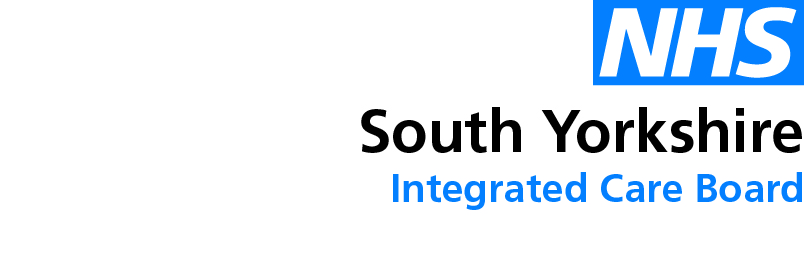 Missed the meeting/other learning lunch resources
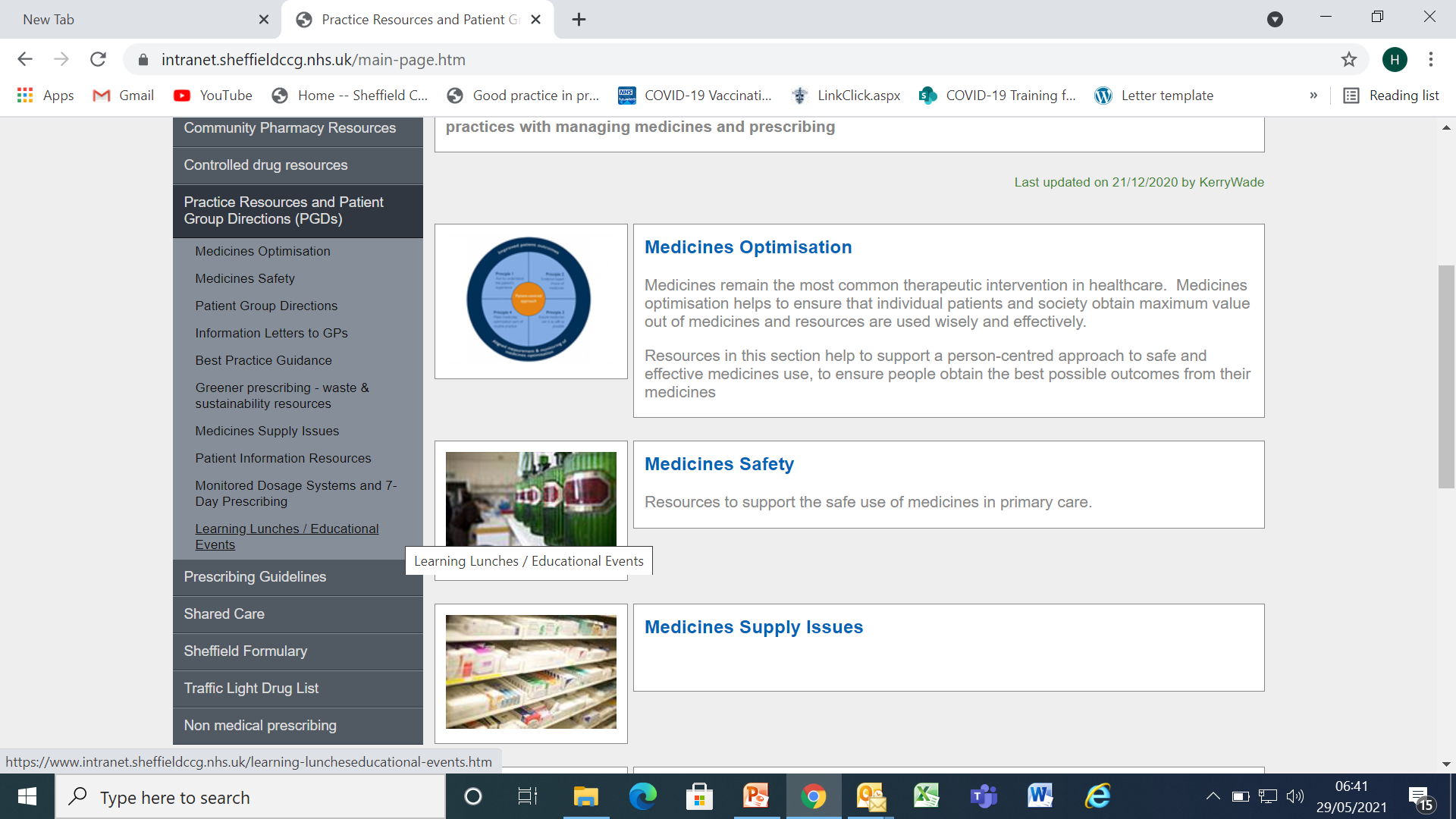 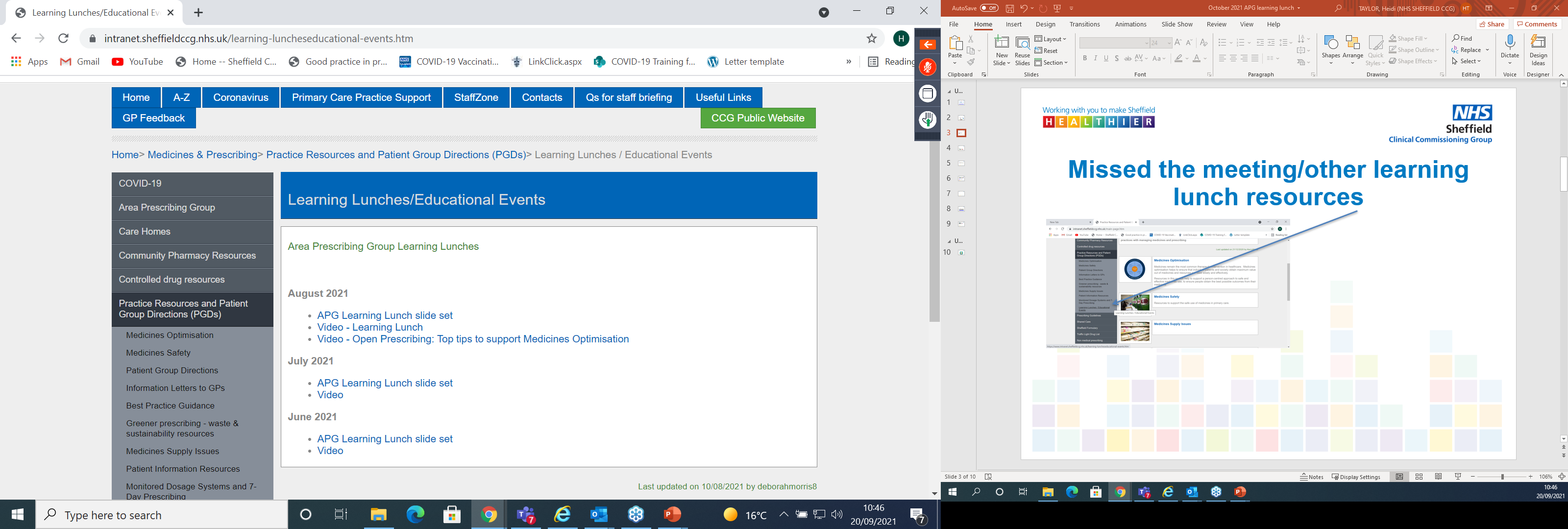 https://www.intranet.sheffieldccg.nhs.uk/medicines-prescribing/learning-luncheseducational-events.htm
[Speaker Notes: DO we delete this slide ? And place in separate place.]
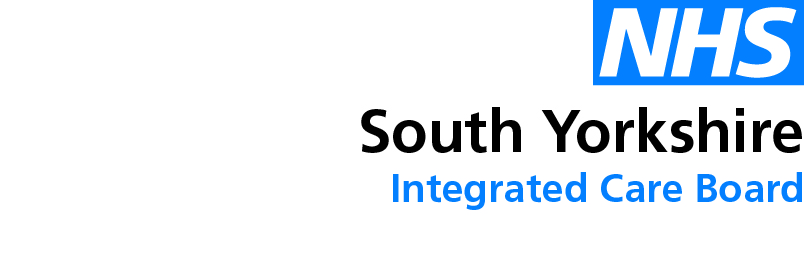 Learning objectives
To be aware of latest updates & suggested actions to:
Traffic Light Drug List 
Share care protocols
Formulary 
Medicines Safety update 
General prescribing update 
Education &Training opportunities
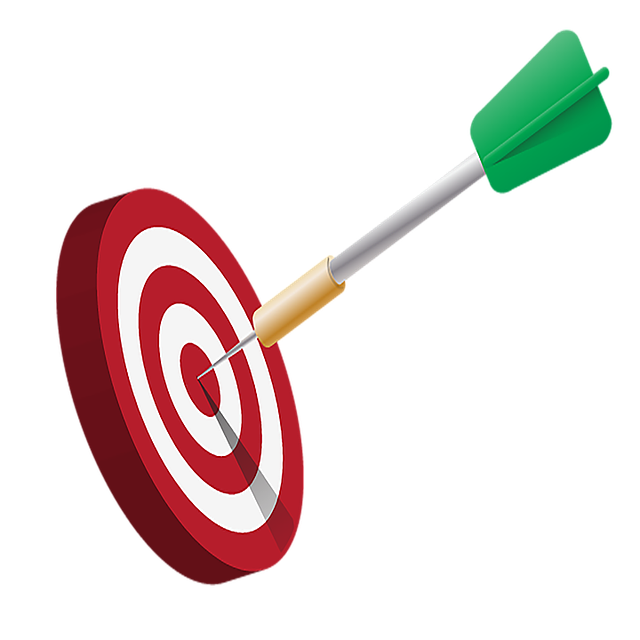 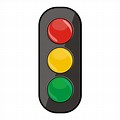 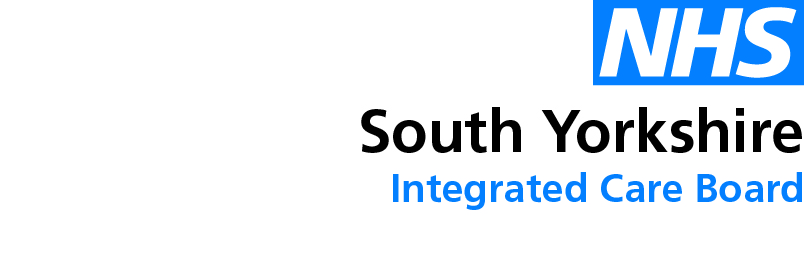 Traffic Light Drug List
A single SY ICB TLDL is in the process of  being developed (SY IMOC).  Please continue to refer to both Sheffield place and SY ICB TLDLs

To access both SY ICB TLDL and Sheffield place TLDL: Sheffield place intranet > Medicines and Prescribing > TLDL
Optimise Rx will be updated with all IMOC approved TLDL changes.

Avoid adding any RED medicines prescribed by hospital to patient’s repeat record. Add as ‘hospital only drug’
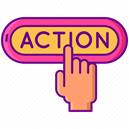 [Speaker Notes: Focus currently is on aligning the GREY list medicines across the 4 places.  Recent case(s) where RED medicines issued accidentally as placed 
On repeat Rx]
Medicines Safety
MHRA and other national alerts

Sodium chloride 0.9% solution - urgent product recall
Potential contamination with Ralstonia pickettii (R. pickettii) has been identified in 0.9% sodium chloride solutions used for irrigation, inhalation and eyewash. Products recalled within the FSN may be sold individually or as parts of equipment kits (ranging from aseptic clinical equipment packs to first aid kits used outside clinical settings).
All recalled batches need to be immediately quarantined and returned to the manufacturer.
Review your inventory of 0.9% sodium chloride solutions intended for irrigation, inhalation and eyewash, and determine if any of the batch numbers listed in the FSN are present in your stock.

Counterfeits and unbranded copies of LifeVac anti-choking devices may fail to work correctly or worsen choking incidents if used
Anti-choking devices are intended to alleviate choking incidents after Basic Life Support protocols have been attempted and failed. There are numerous counterfeit and unbranded anti-choking devices being sold in the UK online which do not have a valid UKCA or CE mark and may pose a significant risk of worsening choking if used. These devices should not be used in the event of a choking emergency and should be disposed of once identified as counterfeit or non-compliant.
Healthcare professionals, especially those working in care settings, health visitors or those working with parents in the community, should consider the need to promote details of the alert. 

NatPSA: Potential contamination of some carbomer-containing lubricating eye products – March Update
As of 21 March 2024, the UKHSA and the multi-stakeholder Incident Management Team are satisfied that the risk associated with this outbreak has reduced. The MHRA are satisfied that carbomer-containing lubricating eye products available on the UK market are safe to use in all patients.
The other recommendations within the NatPSA remain.
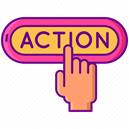 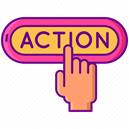 Medicines Safety
Azathioprine tablets 75 mg & 100 mg 
Classified as Grey (criteria 3) on the SY ICB TLDL
25mg & 50mg tablets are amber on place TLDLs for indications included on SCPs
Rationale: 
Risk of confusion by patients and clinicians with potential risk of accidental overdose or underdose
Cost implication
Supported by secondary care in Sheffield and Community Pharmacy SY
Extra advice:
Include a total daily dose on all prescriptions
Avoid prescribing in half tablets
OptimiseRx will be updated to support prescribing of the lower strengths
Palliative care – shortage of hyoscine butylbromide 20mg/ml injection (Buscopan®)
This is prescribed as a pre-emptive medicine in palliative care for respiratory secretions.
Been out of stock at wholesalers for a few weeks. Logistical issue now resolved, and Sanofi confirm will be at wholesalers by latest 25 April 24.
The Wicker Pharmacy currently has stock of hyoscine butylbromide 20mg/ml injection.
Alternative is: Glycopyrronioum bromide injection 200mcg/ml (3ml ampoule).
Sheffield Palliative Care Formulary: https://nww.sth.nhs.uk/STHcontDocs/STH_CGP/PalliativeCare/SheffieldPalliativeCareFormulary.pdf 

For specialist palliative care advice contact St Luke’s Hospice, Community Palliative Care Team on: 0114 2369911
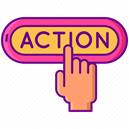 New SPS resources (link here)
Treating heartburn and dyspepsia during breastfeeding
Using gastrointestinal antispasmodics during breastfeeding
 Treating insomnia during breastfeeding
Treating rectal and anal disorders during breastfeeding
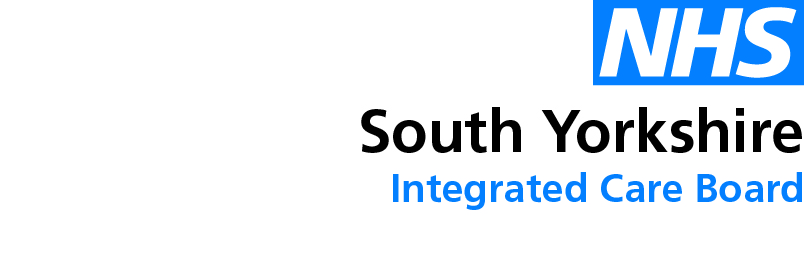 Education and Training
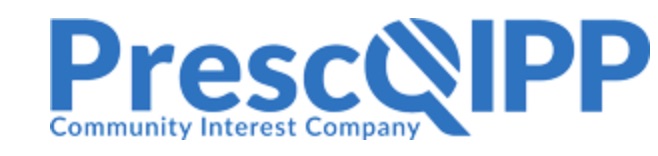 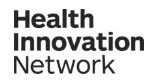 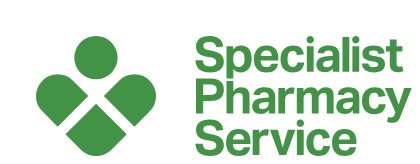 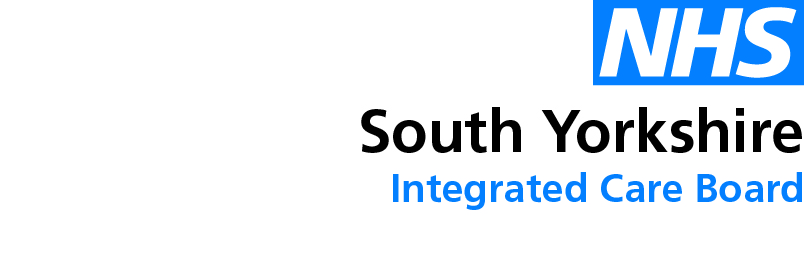 Education and Training
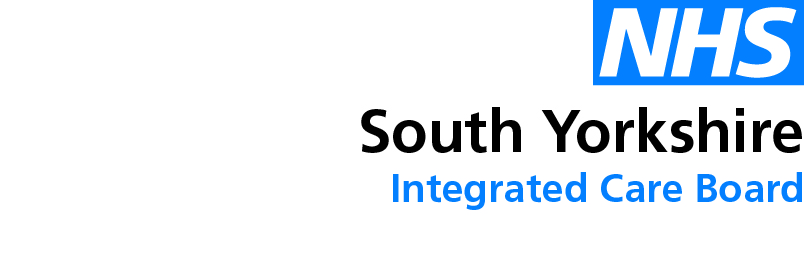 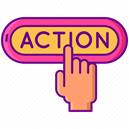 Summary of key Actions
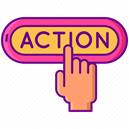 Summary Key actions
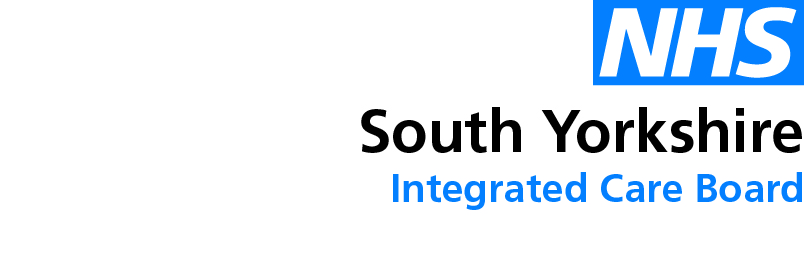 Next APG– Learning Lunch
Thursday, 9th May 2024

Click here to join the meeting

Feedback welcome 
 https://forms.office.com/Pages/ResponsePage.aspx?id=slTDN7CF9UeyIge0jXdO443oflYckS5GlHWzOtEesnlUMDNDTkRVTDI1VTRaV1dPQlhMRFAyTkxNNy4u
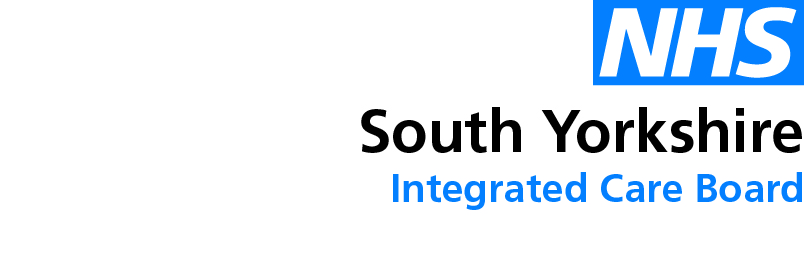 Questions?
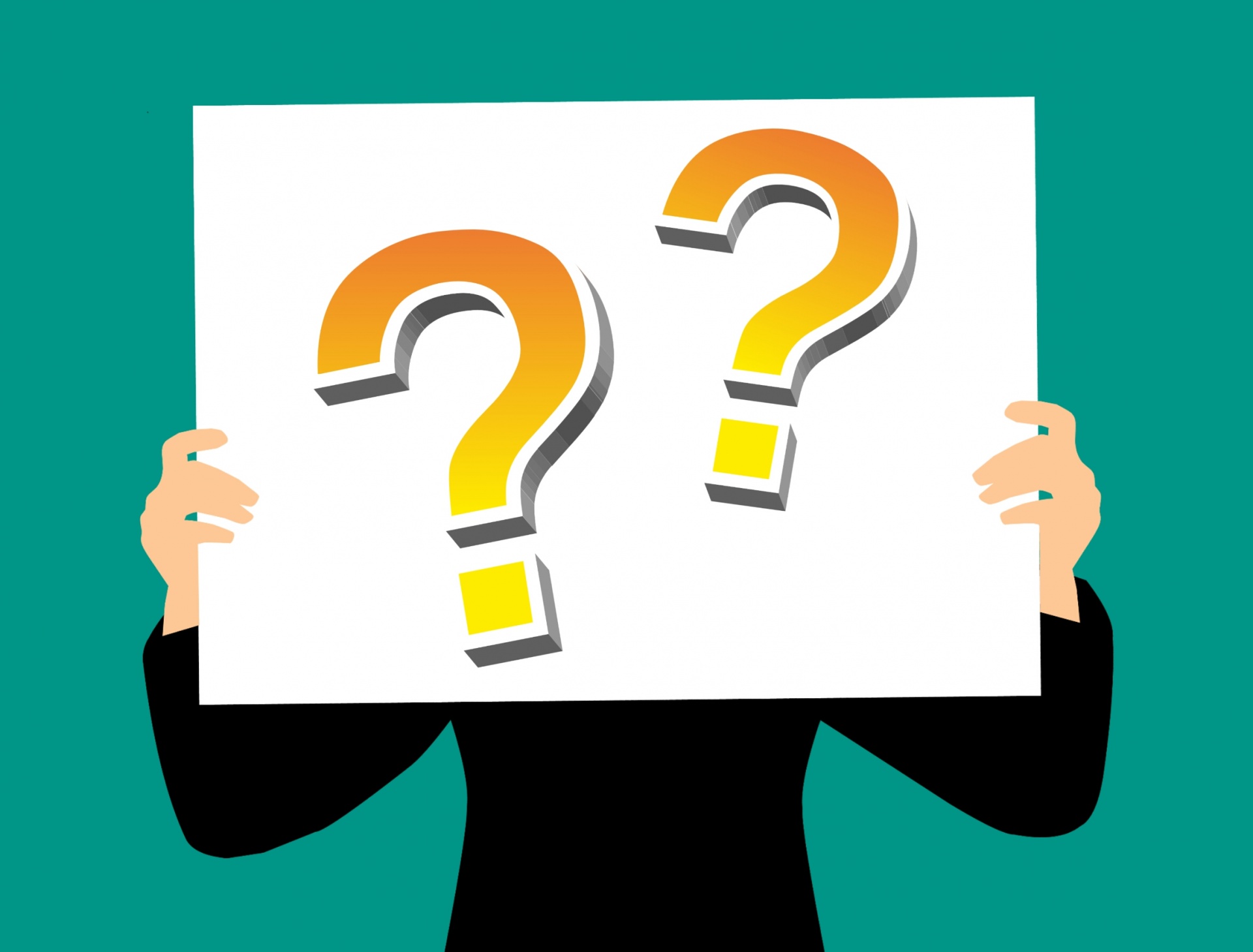